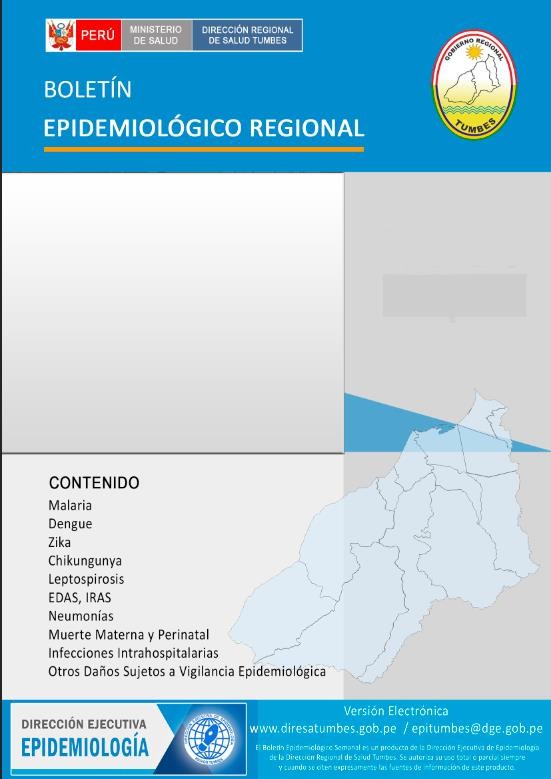 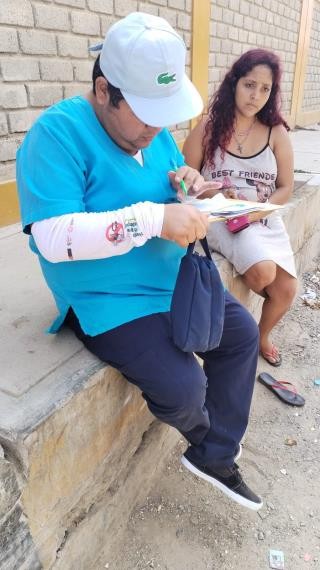 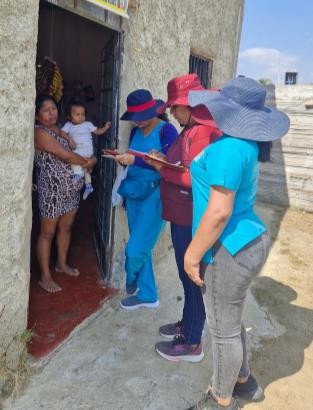 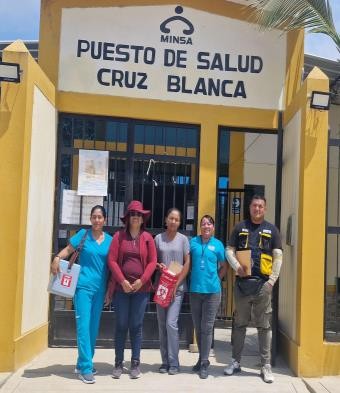 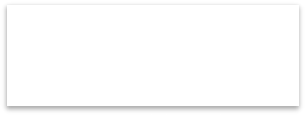 2024
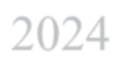 Semana Epidemiológica 49
(Del 01 al 07 de diciembre del 2024)
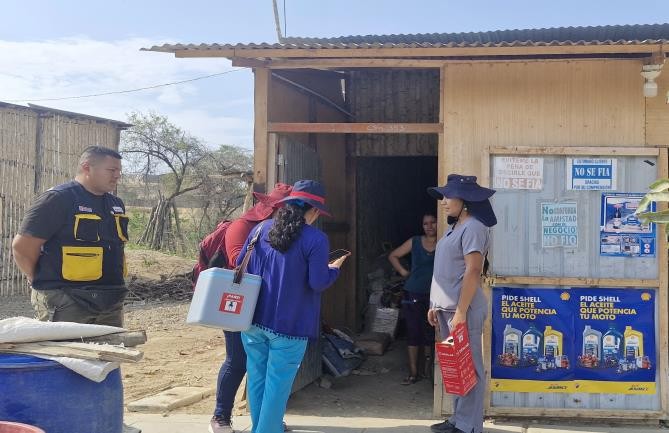 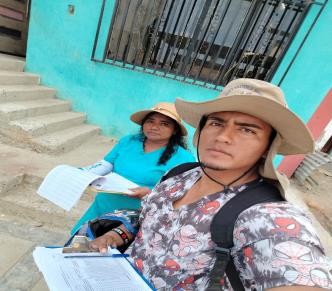 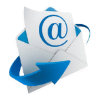 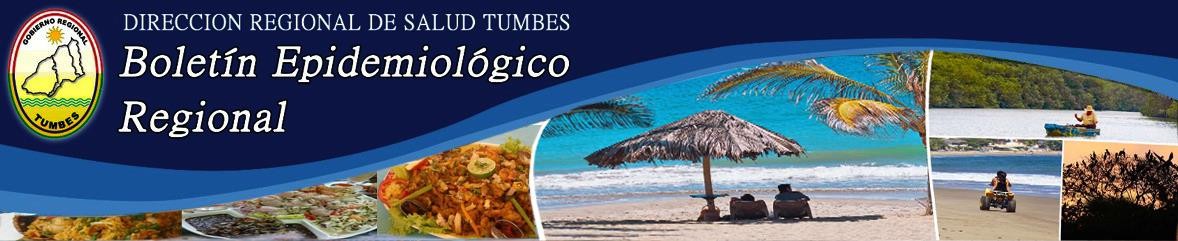 V
V V
DIRECCIÓN REGIONAL DE SALUD TUMBES
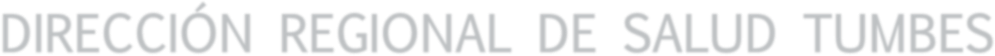 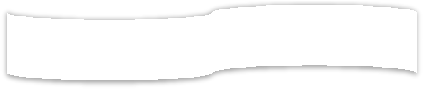 Presentación
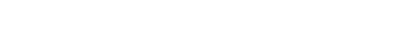 DIRECCIÓN REGIONAL DE SALUD
La Dirección Ejecutiva de Epidemiología hace	llegar	el	presente
Mg. Victoria CASTILLO VALDIVIEZO
Director Regional
boletín Semana
correspondiente	a	la
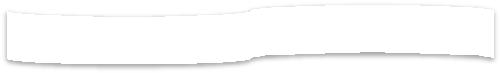 Epidemiológica 49-2024.
DIRECCIÓN EJECUTIVA DE EPIDEMIOLOGÍA
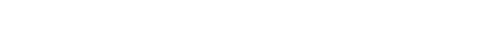 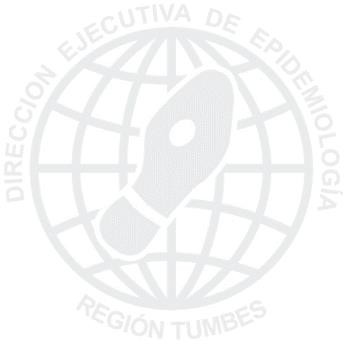 Mg. Wilmer J. DAVIS CARRILLO
Director Ejecutivo
Mg. Rommell Veintimilla GONZALEZ SEMINARIO  Director de Vigilancia Epidemiológica en Salud Pública
Dra. María Edith SOLIS CASTRO Director de Brotes y EVISAP Médico Epidemiólogo

Mg. Luis Constantino ARÉVALO GUERRERO Equipo Técnico

Bach. Ronald Edward HERNÁNDEZ VARGAS Equipo Técnico

Lic. Estefani Yudith ESPINOZA RISCO Equipo Técnico

Lic. Judith Sofia ZARATE MOGOLLON Equipo Técnico

Lic. Vicente CORDOVA ZARATE Equipo Técnico

Lic. Esmeralda Berline HERRERA SILVA Equipo Técnico

Lic. Carlos Jonatan PALACIOS OLAYA Equipo Técnico

Téc. Contab. César Augusto PALACIOS CHALEN Digitador



Comité Editor

Redacción y Edición
Dra. María Edith SOLIS CASTRO
Bach. Ronald Edward HERNÁNDEZ VARGAS
Proceso de Información
Bach. Ronald Edward HERNÁNDEZ VARGAS
Diseño
Bach. Ronald Edward HERNÁNDEZ VARGAS Ing. Jhon Cristhian CARBAJAL CRISANTO
La  información  del  presente  Boletín Epidemiológico procede de la notificación de 47 establecimientos de salud de la Red Regional de Epidemiología.
La Red Regional está conformada por establecimientos de la Dirección Regional de Salud Tumbes, EsSalud y otros del sector salud de la región Tumbes.
La  información  es  actualizada  cada semana o mes. Los datos y análisis son provisionales y pueden estar sujetos a modificación.

Esta   información   es   suministrada semanalmente por la Red Regional de Epidemiología de Tumbes, cuya fuente es el registro semanal de enfermedades y eventos sujetos a notificación inmediata o semanal. La Semana Epidemiológica inicia el domingo de cada semana y concluye el día sábado siguiente.
Fuente: Tablas, gráficos y mapas del Sistema de Notificación Epidemiológica online (NOTIWEB) - CDC
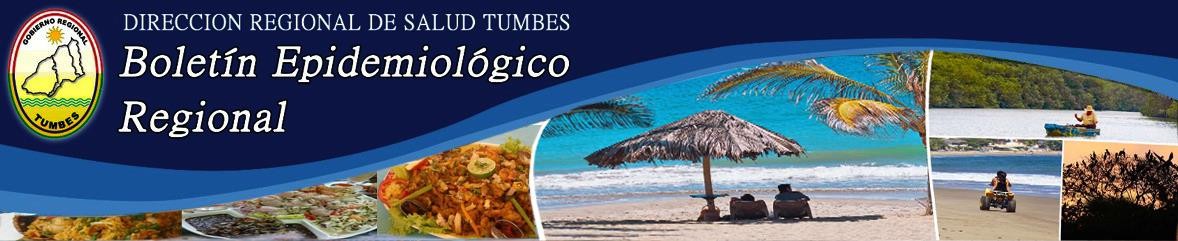 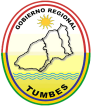 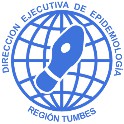 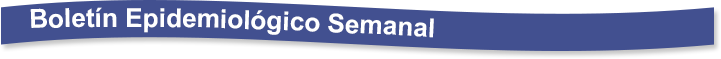 SE 49 - 2024  Página 2 | 15
Sarampión
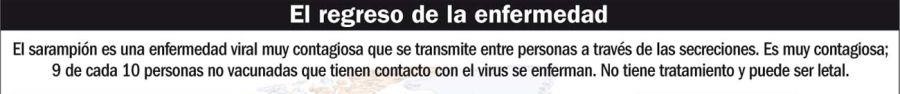 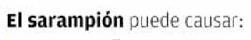 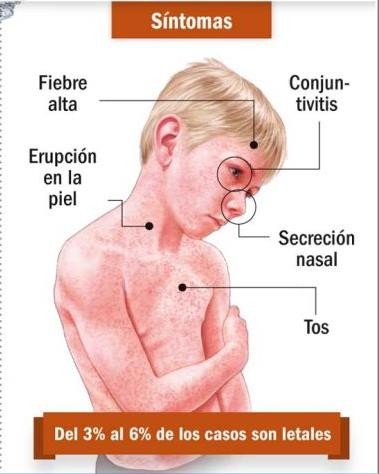 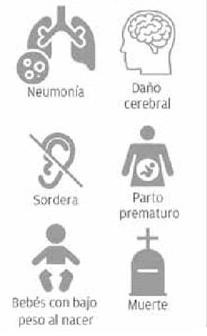 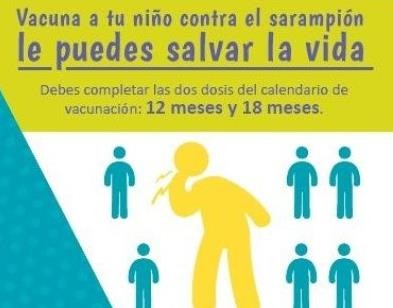 Fuente: https://fotos.perfil.com/2019/12/08/900/0/sarampion20191208-814685.jpg
Fuente: Tablas, gráficos y mapas del Sistema de Notificación Epidemiológica online (NOTIWEB) - CDC
SE 49 - 2024
Página 3 | 15
Dengue - Región Tumbes SE 49 - 2024
En la SE 49-2024 se han notificado 32 casos nuevos de dengue, el 100% han sido probables; según cuadro clínico el 100% corresponde a dengue sin signos de alarma.
Distribución según forma clínica y SE de inicio de enfermedad reportados en SE01- 49/ 2024
CASOS DE DENGUE NOTIFICADOS DE LA SE 01-49
Distribución según forma clínica y SE de inicio de enfermedad reportados en SE 49 – 2024
Según fecha de inicio de síntomas los casos reportados en esta semana corresponden en su mayoría (88%) a casos que presentaron síntomas en la presente semana y el 12% a casos de la semana anterior.

Comportamiento de Dengue SE 01-49/2024 Canal Endémico Región Tumbes
450
Zona Epidemia
400
350

300

250

200

150

100

50

0
N° Casos
1 2 3 4 5 6 7 8 9 10 11 12 13 14 15 16 17 18 19 20 21 22 23 24 25 26 27 28 29 30 31 32 33 34 35 36 37 38 39 40 41 42 43 44 45 46 47 48 49 50 51 52 53
Sem. Epidemiológicas
Zona Alarma	Seguridad	Éxito	Casos actual
Desde inicios del año 2024 la Región Tumbes se ha mantenido en zona de EPIDEMIA para dengue, lo que indica una alta transmisión de la enfermedad, en las últimas semanas los casos presentan tendencia oscilante.
Masculino 2684
48%
Dengue -Distribución según Etapa de Vida Región Tumbes 2024 (Acumulado a la SE01-49)
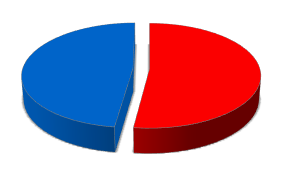 N° CASOS/GRUPO ETAREO
DISTRITO
TOTAL
Niño (01-11)
Adolescente (12-17)
Joven (18-29)
Adulto (30-59)
Adulto Mayor (60+)
123
34
5
1071
73
114
234
167
192
39
9
1
313
16
37
72
46
42
22
2
1
136
15
12
38
39
45
21
8
0
206
15
23
45
21
30
35
13
2
330
22
35
59
51
46
6
2
1
86
5
7
20
10
29
AGUAS VERDES
Femenino
2911
52%
CANOAS DE PUNTA SAL CASITAS
CORRALES LA CRUZ MATAPALO
PAMPAS DE HOSPITAL PAPAYAL
SAN JACINTO
Dengue -Distribución según Sexo Región Tumbes 2024 (SE01-49)
Dengue – Tasa de Incidencia acumulada según Grupo de edad Tumbes 2024 (SE01-49)
SAN JUAN DE LA VIRGEN TUMBES
ZARUMILLA ZORRITOS
80
713
41
14
69
438
42
4
66
559
49
10
151
1002
52
16
52
236
10
6
418
2948
194
50
5623
TOTAL
1423
863
1053
1814
470
En lo que va de del año 2024 (SE 1-49) se registran 5623 casos de dengue, que corresponde a una tasa de incidencia acumulada (TIA) de 21,15 x 1000 hab. Es decir que por cada 1000 habitantes se han presentado 21 casos nuevos de dengue en la Región Tumbes. El 100 % (13/13) de los distritos reportan casos de Dengue.
Según etapa de vida los casos se distribuyen en todas las edades, con mayor frecuencia en adultos y niños. Las TIA más altas corresponden a los adolescentes y niños (28,75 x 1000 y 25,06 x 1000 hab respectivamente). Con relación al sexo las mujeres resultan ser más afectadas (52%). Esto muestra que el dengue en la región Tumbes tiene una alta distribución causando mayor enfermedad en población joven y de sexo femenino. El mayor riesgo de exposición a la picadura por Aedes aegypti se relaciona por una mayor permanencia en ambientes domiciliarios o públicos que están infestados por este vector.
Fuente: Tablas, gráficos y mapas del Sistema de Notificación Epidemiológica online (NOTIWEB) - CDC
SE 49 - 2024
Página 4 | 15
Tasa de incidencia acumulada distrital de Dengue a la S.E. 49-2024 según Distrito Región Tumbes – Periodo 2023-2024
Mapa de Riesgo de la SE 42-48/2024 (Seis últimas semanas)
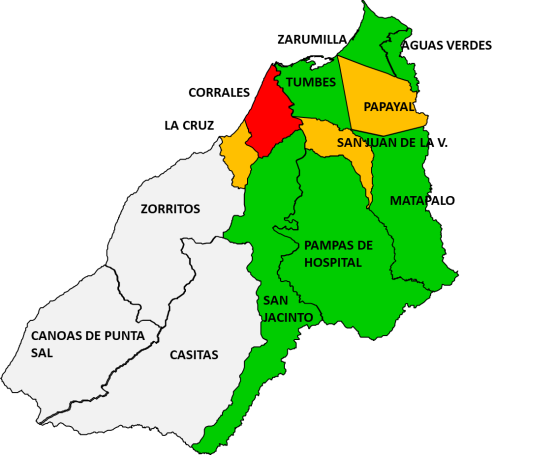 CASOS DE DENGUE HASTA LA SE 49_2024
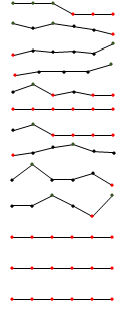 RIESGO DE TRANSMISIÓN x 1000 Hab.
En las últimas seis semanas el distrito de Corrales muestra alto riesgo de transmisión, seguido de los distritos Papayal, San Juan de la Virgen y La Cruz con mediano riesgo de transmisión de dengue.
El comportamiento de la enfermedad si bien en comparación al año anterior (año de epidemia de dengue en el Perú) se encuentra ligeramente debajo o a nivel de la curva, en las últimas semanas muestra un comportamiento ascendente superando incluso al promedio de casos de los últimos 5 años. Por lo que amerita que las autoridades sanitarias se preparen e implementen estrategias de prevención y control ante el incremento de casos teniendo en cuenta la temporada de lluvias e incremento de temperatura que se acerca.
Comportamiento de Dengue años 2023 – 2024 Región Tumbes
Casos acumulados de Febriles notificados por Diagnóstico y Clasificación de Dengue (Hasta la SE 49/2024)
CASOS DE DENGUE: CONFIRMADOS, DESCARTADOS Y PROBABLES DE LA SE 01-49/2024
Casos 2023	Promedio (5 años)
Casos 2024
900
800
700
600
Total de casos repostados
500
400
En lo que va de del año 2024 en el sistema de notificación se han registrado 15902 casos de febriles investigados para dengue, de los cuales se han descartado 10279 casos (64%), 5213 casos se han confirmado por laboratorio (33%) y 3% continúan como casos probables.
300
200
100
0
1 2 3 4 5 6 7 8 9 10 11 12 13 14 15 16 17 18 19 20 21 22 23 24 25 26 27 28 29 30 31 32 33 34 35 36 37 38 39 40 41 42 43 44 45 46 47 48 49 50 51 52
Semana epidemiológica
Del total de casos de dengue entre probables y confirmados (5623) 92,4% corresponde a dengue sin signos de alarma; 7,4% a dengue con signos de alarma y 0,14% corresponde a dengue grave. Un caso falleció por dengue (mujer procedente de Tacural-San Juan de la Virgen).


En las últimas 4 semanas los Equipos de Respuesta Rápida de la Dirección Ejecutiva de Epidemiología han investigado casos de dengue realizando la georreferenciación de viviendas positivas a larva, lo que indica la presencia intradomiciliaria del vector. La positividad de viviendas es mayor en los distritos Tumbes, La Cruz, Zorritos. Aguas Verdes y Corrales.
Es necesario que las autoridades locales en coordinación con personal de salud fomenten acciones preventivo- promocionales tendientes a eliminar los focos.
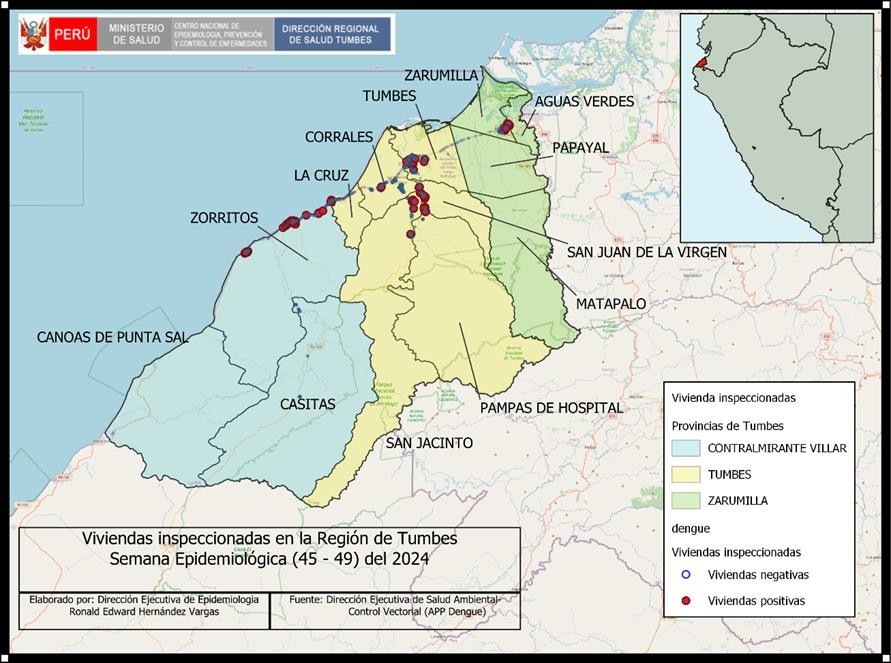 Fuente: Tablas, gráficos y mapas del Sistema de Notificación Epidemiológica online (NOTIWEB) - CDC
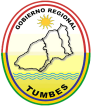 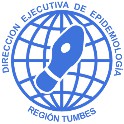 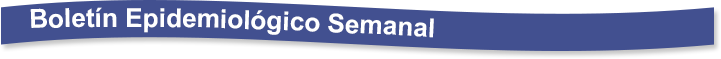 SE 49 - 2024
Página 5 | 15
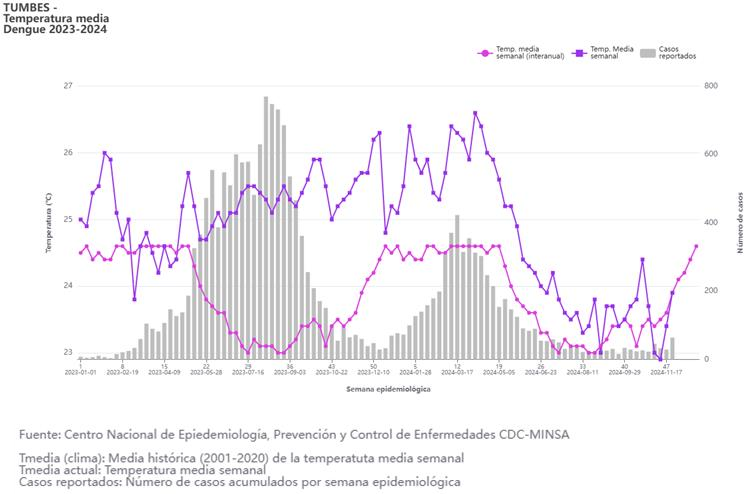 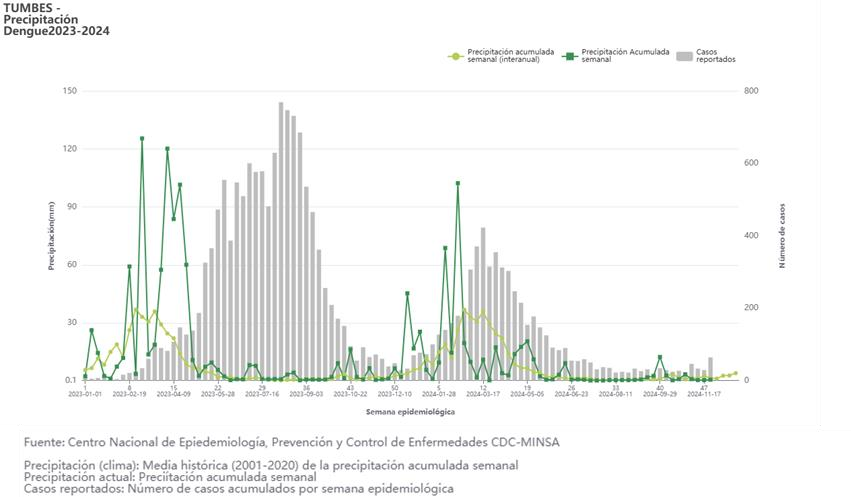 Fuente: Tablas, gráficos y mapas del Sistema de Notificación Epidemiológica online (NOTIWEB) - CDC
SE 49 - 2024
Página 6 | 15
DENGUE vs VARIABLES CLIMÁTICAS SE 49 - 2024
DICIEMBRE 2024 - FEBRERO 2025
El Servicio Nacional de Meteorología e hidrología del Perú - SENAMHI, pone a disposición el pronóstico trimestral de lluvias y temperaturas extremas para los tomadores de decisiones de los sectores sensibles al clima como la agricultura, la salud, los recursos hídricos y la gestión de riesgos de desastres. Los pronósticos trimestrales están enmarcados en la escala estacional y obedecen a las condiciones esperadas de la temperatura superficial del mar, así como los factores atmosféricos asociados a la variabilidad del clima que posteriormente son analizados bajo un enfoque de Consenso.
Precipitació´n
Fuente: https://www.senamhi.gob.pe/?&p=pronostico-climatico
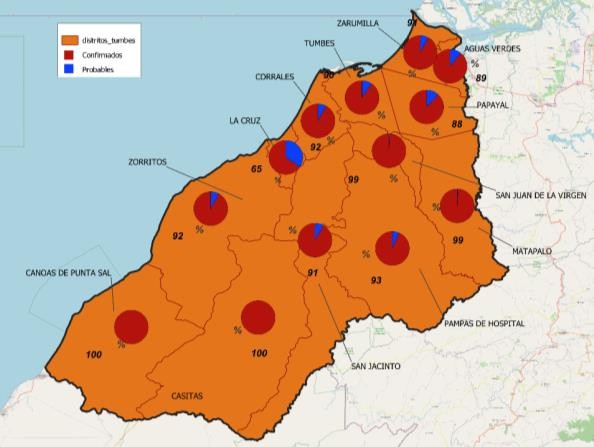 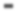 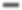 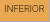 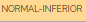 Cuando las probabilidades de ocurrencia de lluvia entre  el escenario "Normal" (entre el percentil 66 y percentil 33) e "Inferior" a lo normal (inferior al percentil 33) son próximas y son las más altas.
Escenario        más probable de lluvia "Inferior" a lo normal (inferior al percentil 33).
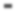 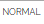 Escenario	más probable de lluvia dentro de condiciones normales (entre el percentil 66 y percentil 33).
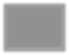 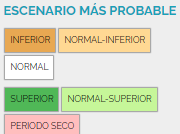 Temperatura ma´xima
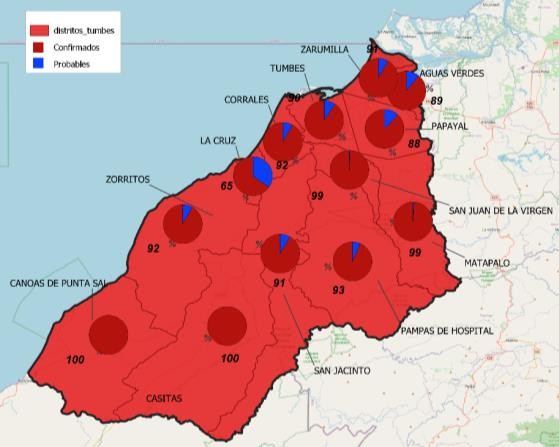 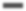 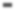 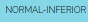 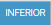 Escenario más probable de temperatura "Inferior" a lo normal (inferior al percentil 33).
Cuando	las	probabilidades	de
ocurrencia	temperatura	entre	el
escenario "Normal" (entre el percentil 66 y percentil 33) e "Inferior" a lo normal (inferior al percentil 33) son próximas y son las más altas.
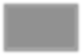 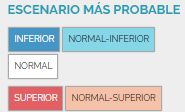 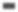 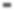 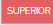 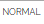 Escenario probable temperatura
más de
Escenario probable
más de
Temperatura mí´nima
temperatura dentro de condiciones normales (entre el percentil 66 y percentil 33).
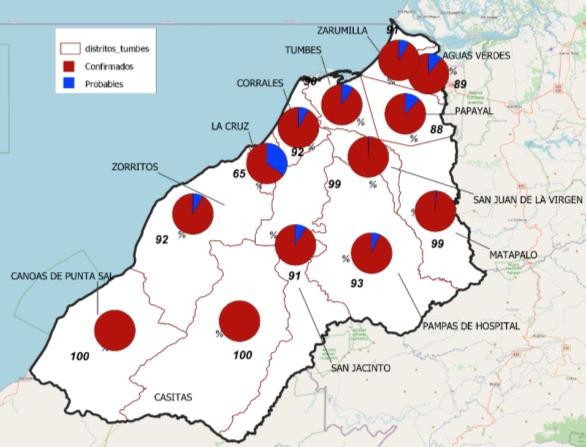 "Superior" a lo normal (sobre el percentil 66).
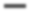 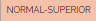 Cuando las probabilidades de ocurrencia de temperatura entre el escenario "Normal" (entre el percentil 66 y percentil
33) y "Superior" a lo
normal (superior al percentil 66) son próximas y son las más altas.
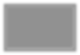 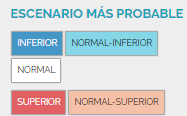 Fuente: Tablas, gráficos y mapas del Sistema de Notificación Epidemiológica online (NOTIWEB) - CDC
SE 49 - 2024
Página 7 | 15
Chikungunya - Región Tumbes SE 49- 2024
Hasta la SE 49-2024 se han reportado 43 casos de Chikungunya, de los cuales 05 casos son confirmados (11,36%) y 38 casos están como probables (88,64%).
Mapa de Riesgo de Fiebre por virus Chikungunya Región Tumbes año 2024 (SE 44 – 47)
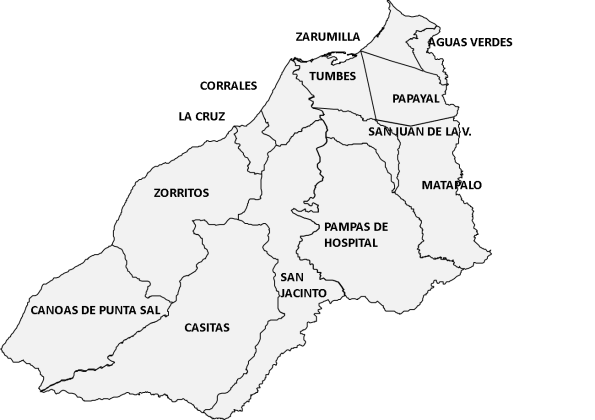 Casos de Fiebre por virus Chikungunya por procedencia Región Tumbes (SE 01 – 49/2024)
RIESGO x 1000 hab.
Para la SE 49-2024 ningún distrito presenta riesgo de transmisión.
Casos de Fiebre por virus Chikungunya por tipo de diagnóstico y procedencia años 2015 – 2024*
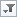 En comparación al año 2023 que se reportaron 18 casos, para este año el crecimiento de casos es de 144%.


Casos de Fiebre por virus Chikungunya por Grupos de Edad del año 2024 (SE 01 – 49) Región Tumbes

Etapa de vida	Frecuencia	%
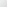 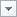 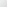 Adolescente [12-17]
Adulto [30-59]
Adulto Mayor [60+]
Joven [18-29]
Niño [0-11]
5
6
4
7
21
11.63%
13.95%
9.30%
16.28%
48.84%
AGUAS VERDES CANOAS DE PUNTA SAL CORRALES
LA CRUZ
PAMPAS DE HOSPITAL PAPAYAL
SAN JUAN DE LA VIRGEN TUMBES
5
11
15
7
3
5
1
29
328
11
26
10
3
22
2
129
9
312
2
9
2
3
1
1
13
12
4
6
65
16
Total	43	100.00%
Según etapa de vida los casos notificados hasta la SE 49-2024 corresponden según frecuencia a niños (48,84%) y jóvenes (16,28%).
A nivel nacional, desde la SE 01 hasta la SE 43 del 2024, se han notificado 81 casos de chikungunya en el país, Tumbes aporta con el 53,09% de los casos de todo el país.
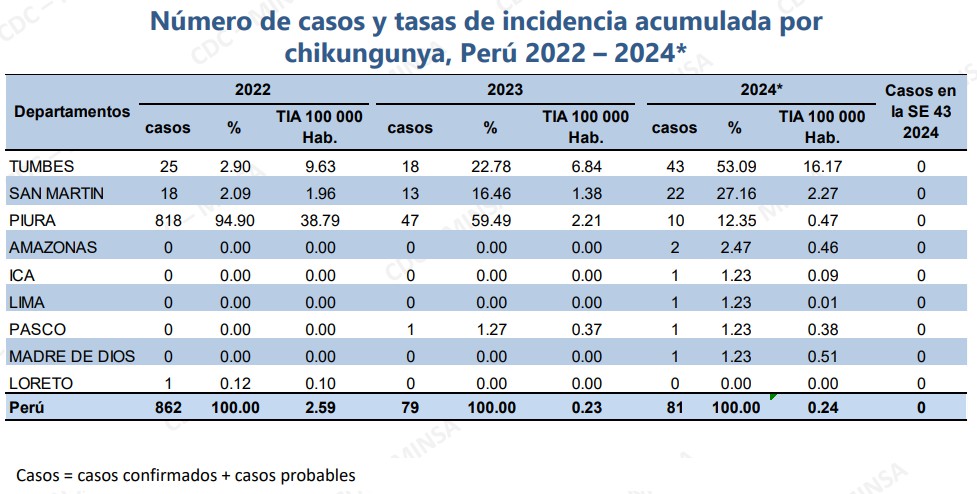 Fuente: CDC –MINSA Perú. www.dge.gob.pe. Sala Situacional SE 43-2024
Fuente: Tablas, gráficos y mapas del Sistema de Notificación Epidemiológica online (NOTIWEB) - CDC
SE 49 - 2024
Página 8 | 15
Leptospirosis y Rickettsiosis - Región Tumbes SE 49-2024
Hasta la SE 49-2024 se han notificado 314 casos de leptospirosis, de los cuales se han confirmado 131 casos (41,72%).
La TIA regional es de 1,18 casos x 1000 hab. Seis distritos
presentan TIA por encima del valor regional: Pampas de Hospital, Corrales, Tumbes, San Jacinto, Papayal y Zarumilla.
Casos de Leptospirosis Región Tumbes año 2024
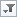 En el año del 2023 se notificaron 578 casos de leptospirosis: de los cuales 117 se han confirmado y 461 siguen como probables. Se suman 230 casos que quedaron como probables en el año 2022. Lo que revela una situación de subdiagnóstico en la región por las directrices actuales para considerar un caso como confirmado (MAT 1:800).
Comportamiento de la Leptospirosis en periodo 2020 – 2024 (SE 01-49
) Región Tumbes.
80
2020
2021
2022
2023
2024
70
Confirmados Probables
Las condiciones en la región como la humedad, las deficiencias higiénicas que ocasionan infestación por roedores y poblaciones no controladas de perros, afloramiento de desagües y otras favorecen la aparición y persistencia de los casos.
60
50
N°de casos
40
30
INCIDENCIA POR DISTRITOS DE LEPTOSPIROSIS REGIÓN TUMBES 2024 (SE 01-49)
20
Pampas de Hospital
2.17
10
1.83
Corrales
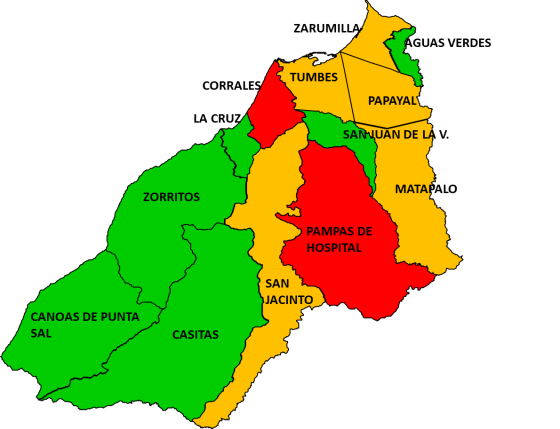 0
1
4
7
10
13
16
19
22
25
28
31
34
37
40
43
46
49
52
2
5
8
11
14
17
20
23
26
29
32
35
38
41
44
47
50
1
4
7
10
13
16
19
22
25
28
31
34
37
40
43
46
49
52
3
6
9
12
15
18
21
24
27
30
33
36
39
42
45
48
51
2
5
8
11
14
17
20
23
26
29
32
35
38
41
44
47
50
Semanas epidemiológicas
1.46
Tumbes
1.45
San Jacinto
Mapa de Riesgo según 06 últimas semanas epidemiológicas SE (43-48/2024) -Región Tumbes
Papayal
1.33
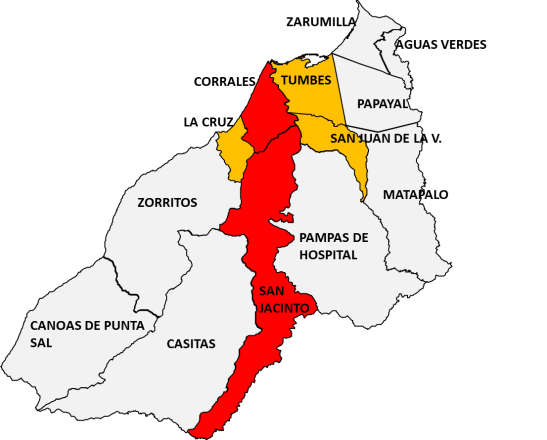 RIESGOS x 1000 hab.
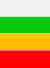 El comportamiento de la notificación de casos de leptospirosis en las últimas 6 semanas ubica a los distritos San Jacinto y Corrales con alto riesgo de transmisión y en la última semana a los distritos de Pampas de Hospital y Corrales con alto riesgo.
Casos Acumulados de Leptospirosis por Grupos de Curso de Vida Región Tumbes año 2024
En lo que va del 2024 según curso de vida todos los ciclos están afectados, los grupos más afectados son los adolescentes y jóvenes (TIA: 17,32 x 1000 hab y 15,82 x 1000 hab respectivamente).
Cabe resaltar que el grado de exposición a factores de riesgo de contaminación juega un rol preponderante en la medida que se expone el individuo.
Fuente: Tablas, gráficos y mapas del Sistema de Notificación Epidemiológica online (NOTIWEB) - CDC
SE 49 - 2024
Página 9 | 15
Infecciones Respiratorias Agudas (IRAs), Neumonías y SOB - Región Tumbes SE 49-2024
En la SE 49 del presente año se han notificado a nivel regional 265 casos de infecciones respiratorias agudas (IRAs) en menores de 5 años.
La tasa de incidencia acumulada regional de IRAS en <05 años a la SE 49-2024 es de 643,37 x 1000 hab. Siete distritos presentan las incidencias por encima del valor regional: San Jacinto, Casitas, San Juan de la Virgen, Zorritos, Canoas de Punta Sal, Papayal y Pampas de Hospital.
Hasta la SE 49 se reportan 06 fallecidos por Neumonías en niños menores de 5 años.
Según priorización de riesgo los distritos de Casitas, San Jacinto y San Juan de la Virgen son los de alto riesgo. Los distritos de Tumbes y Zarumilla en las últimas 03 semanas presentan alto y mediano riesgo de transmisión de IRAS respectivamente.
Incidencia acumulada distrital de IRAS en menores de 5 años Región Tumbes 2024 (SE01-49)
1757.58
SAN JACINTO
1613.33
CASITAS
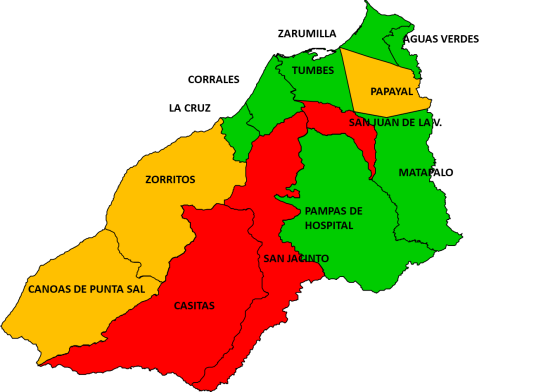 SAN JUAN DE LA VIRGEN
1565.95
991.24
ZORRITOS
987.64
PAPAYAL
Mapa de Riesgo de IRAS en menores de 5 años según 03 últimas semanas epidemiológicas SE 47-49/2024
CANOAS DE PUNTA SAL
PAMPAS DE HOSPITAL
983.26
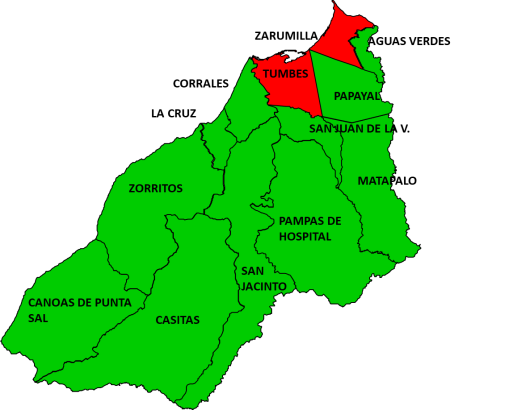 864.65
643.37
REGIONAL
634.87
CORRALES
583.16
MATAPALO
542.68
AGUAS VERDES
ZARUMILLA
LA CRUZ TUMBES
RIESGOS x 1000 háb.
Comportamiento de IRAs SE (01-49) – 2024 Canal Endémico Región Tumbes
Sin Riesgo Bajo Riesgo
Mediano Riesgo Alto Riesgo
0	0
0.1	212.5
212.6  419.4
419.5  626.3
1,200
Zona Epidemia
1,000
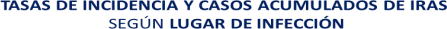 800
600
400
200
-
1  2  3  4  5  6  7  8  9 1011121314151617181920212223242526272829303132333435363738394041424344454647484950515253

ALARMA (Max)	SEGURIDAD (Prom)	ÉXITO (Mín)	Casos 2024
El canal endémico de IRAs muestra que en la presente semana los casos se encuentra en zona de ÉXITO.
N° DE CASOS < 05 AÑOS SEGÚN TIPO DE DIAGNÓSTICO EN LA REGIÓN TUMBES (SE 01-49/2024)
Los  determinantes  sociales  como  la  pobreza,  inadecuado abastecimiento de agua, precariedad de las viviendas, deficiencias en el autocuidado de la salud y cuidado de menores de 05 años entre otros sumado a la escasa práctica del lavado de manos por la escasez y poca disponibilidad de agua son situaciones que agravan las condiciones de vida de población susceptible constituyéndose en un riesgo para presentar casos de IRAS graves.
En lo que va del año (SE 1-49/2024) se notificaron 14370 casos, el 93,9% corresponde
a IRAS (13186), 4% corresponde a SOB, 1,34% son neumonía y 0,69% fueron neumonía grave.
Fuente: Tablas, gráficos y mapas del Sistema de Notificación Epidemiológica online (NOTIWEB) - CDC
SE 49 - 2024
Página 10 | 15
COVID-19
Comportamiento de COVID-19 Región Tumbes 2020 -2024 (a SE49-2024)
Casos confirmados de COVID-19 según fecha de inicio de síntomas Región Tumbes, 2024 (SE49)
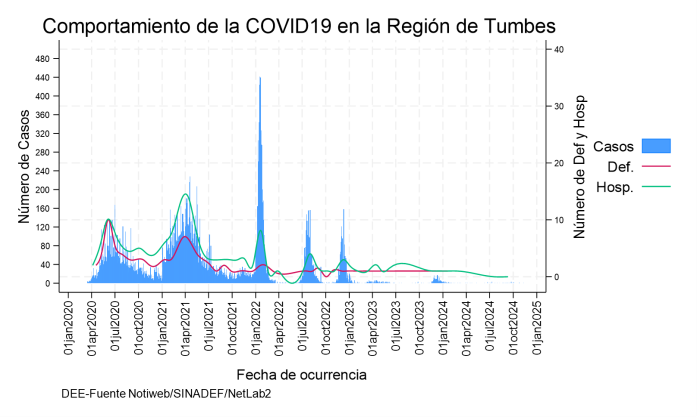 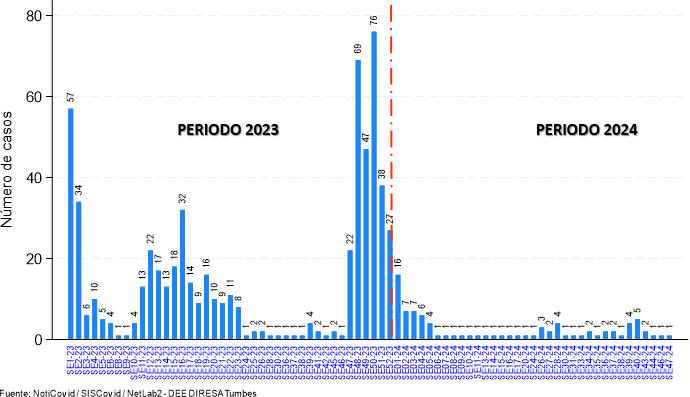 Desde el año 2023 los casos de COVID-19 se han reducido notablemente, reduciéndose a un promedio de dos casos por semana. A lo largo de todo el período de la pandemia se observa similar comportamiento de la frecuencia de casos con el número de
hospitalizaciones.
Si bien ha existido un predominio del linaje XBB 1.5 hasta el tercer trimestre del año 2023, se observa que el linaje JN.1 desde el último trimestre y hasta la fecha predomina, llegando incluso a ser el único linaje detectado.
Esta situación amerita mantener la vigilancia laboratorial a fin de
establecer la aparición o el predominio de nuevos linajes resistentes o no afectados por la vacuna.
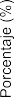 TIA de casos confirmados de COVID-19 por distritos Región Tumbes, SE49- 2024
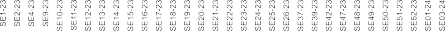 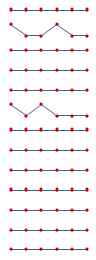 Comportamiento de los linajes de las Variantes de COVID-19 Región Tumbes, 2024 (SE49)
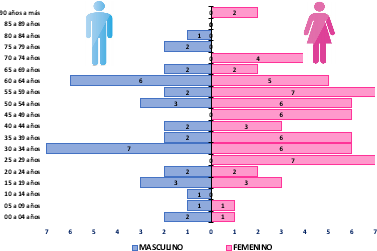 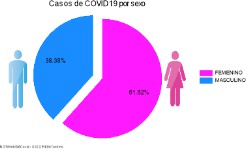 Zarumilla (8)

Tumbes (5)
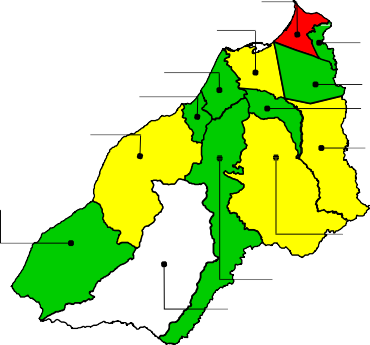 Aguas Verdes (2)
Corrales (0)
Papayal (1)
La Cruz (1)
San Juan De La Virgen (2)
Zorritos (4)
Matapalo (4)
En lo que va del 2024 se han confirmado 99 casos de COVID-19 (56,57% de los casos proceden del distrito de Tumbes). La TIA regional es de 3,8 x 10000 hab. El distrito de Zarumilla presenta alto riesgo de transmisión, los distritos Pampas de Hospital, Matapalo, Tumbes y Zorritos mediano riesgo.
La población y las autoridades deben mantenerse vigilantes ante brotes o
conglomerados de casos y mantener las medias de autocuidado de la salud. Las mujeres y los adultos presentan mayor morbilidad. No se reportan defunciones.
Canoas De Punta Sal (1)
Pampas De Hospital (4)
San Jacinto (1)
Casitas (0)
Mapa de Riesgo de COVID-19 Región Tumbes año 2024 (SE 01 – 49)
Fuente: Tablas, gráficos y mapas del Sistema de Notificación Epidemiológica online (NOTIWEB) - CDC
SE 49 - 2024
Página 11 | 15
Enfermedades Diarreicas Agudas (EDAs) - Región Tumbes SE 49- 2024
Comportamiento de EDAs según semanas epidemiológicas 2024(01-49) - Región Tumbes
TOTAL
Tasas de incidencia acumulada distrital de EDAs Población General Región Tumbes 2024 (SE01-49)
San Jacinto	83.38
En la SE 49-2024 se han notificado 67 casos de EDAs en menores de 05 años y 78 casos en población general, los que sumados a los casos de las semanas previas hacen un total de 12455 casos de EDAS en la región Tumbes.
San Juan de la Virgen
65.50
61.47
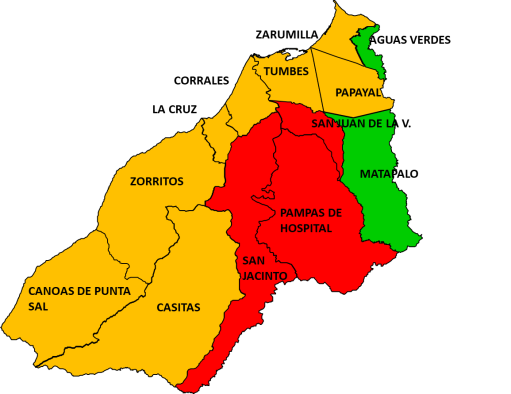 Pampas de Hospital
Zorritos Tumbes Zarumilla
50.49
50.34
47.89
La tasa de incidencia regional en menores de cinco años es de 256,24 casos x 1000 menores de cinco años, mientras que para población general la tasa de incidencia es de 46,85 por cada 1000 hab, lo que muestra el mayor riesgo que tienen los menores de 5 años de presentar EDAs.
REGIONAL
46.85
46.71
Papayal
Canoas Punta Sal
43.49
La Cruz
42.15
Corrales
41.03
Casitas
36.36
Aguas Verdes
25.24
Matapalo
10.37
RIESGO x 1000 hab.
Mapa de Riesgo de EDAs en Población General según 03 últimas semanas epidemiológicas 47-49/2024 - Región Tumbes
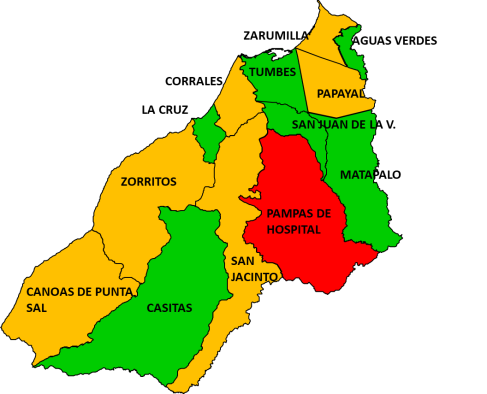 En las últimas 3 semanas epidemiológicas el distrito Pampas de Hospital permanece en alto riesgo de transmisión de EDAs, mientras que en la última semana los distritos San Jacinto, Pampas de Hospital y San Juan de la Virgen se encuentran en alto riesgo de transmisión.
Tasa de Incidencia x 1000 hab. de las EDAs en menores de 05 años SE01-49/ 2024 - Región Tumbes

DISTRITO	T.I	CASOS	POBLACION
Tasa de Incidencia x 1000 hab. de las EDAs en Población General SE01-49/ 2024 - Región Tumbes
DISTRITO	T.I	CASOS  POBLACION
Alto Riesgo
3.07  4.23
CANOAS DE PUNTA SAL
383.56
252
657
Zorritos
50.49
893
17,685
ZORRITOS
372.15
425
1142
Tumbes
50.34
5131
101,935
PAMPAS DE HOSPITAL
337.58
212
628
Zarumilla
47.89
1494
31,195
PAPAYAL
331.04
241
728
Papayal
46.71
457
9,783
Comportamiento de las EDAs en Población General SE01-49/ 2024 Canal Endémico Región Tumbes
ZARUMILLA
264.75
597
2255
Canoas Punta Sal
43.49
410
9,428
LA CRUZ
248.39
193
777
La Cruz
42.15
503
11,933
TUMBES
220.77
2020
9150
Corrales
41.03
1031
25,131
CORRALES
210.65
435
2065
Casitas
36.36
164
4,510 700
AGUAS VERDES
172.95
312
1804
Aguas Verdes
25.24
611
Zona Epidemia
24,211
600
6,268
MATAPALO
84.19
41
487
Matapalo
10.37
65
REGIONAL
256.24
5352
20887
REGIONAL
46.85
12455
265844
500
400
Es necesario establecer un trabajo articulado con las autoridades locales y distritales para intervenir de manera integral resolviendo determinantes sociales de la salud de importancia como lo es el saneamiento básico, asegurando la disponibilidad y continuidad del servicio de agua, así como fortalecer la promoción de la salud para un adecuado lavado de manos, alimentación sana y saludable y
300
200
100
0
1
2
3
4
5
6
7
8
9
10
11
12
13
14
15
16
17
18
19
20
21
22
23
24
25
26
27
28
29
30
31
32
33
34
35
36
37
38
39
40
41
42
43
44
45
46
47
48
49
50
51
52
53
autocuidado de la salud.
ALARMA (Max)	SEGURIDAD (Prom)	ÉXITO (Mín)	Casos Total general
Según  el  canal  endémico  de  EDAS,  el comportamiento de los casos de las últimas 05 semanas es oscilante, luego de presentar brotes dispersos, en la presente semana nos encontramos en zona de EPIDEMIA.
Fuente: Tablas, gráficos y mapas del Sistema de Notificación Epidemiológica online (NOTIWEB) - CDC
SE 49 - 2024
Página 12 | 15
Otros Daños de Notificación - Región Tumbes SE 01-49/2024
ZIKA
En los que va del año 2024 no se han notificado casos. El último caso fue notificado el año 2017.
MALARIA
En los que va del año 2024 no se han notificado casos.
El último caso fue notificado el año 2019.
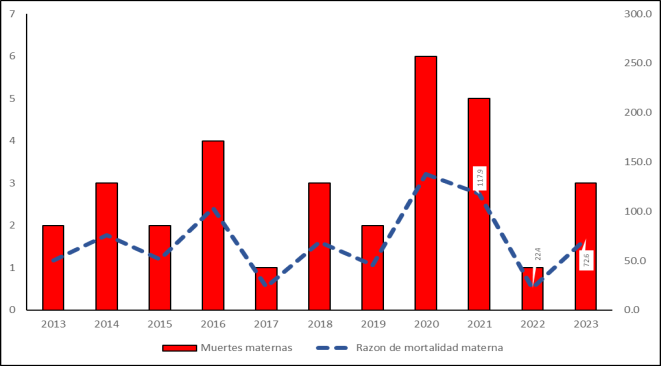 MORTALIDAD MATERNA
En lo que va del año 2024 no se han notificado muertes maternas.

En los últimos 10 años la razón de muerte materna (RMM) ha oscilado entre 22,4 x 100 00o nv a 137,6 x 100 000 nv.
Los valores si bien son menores a los reportados por otras regiones del país contribuyen como indicador
negativo para el cumplimiento del ODS 3.

MORTALIDAD PERINATAL
60
50
50
Hasta la SE 49-2024 se notificaron 30 muertes perinatales, de las que
14  corresponden  a
muertes fetales y 16 a muertes neonatales.
40
37
40
37
35
33
32
31
35
35
28
29
34
30
27
25
25
24
23
22
21 22
27
22
19
21
20
16 14
19
11
13
Las tasas de muerte fetal y neonatal han mostrado comportamiento oscilante, en general se encuentran debajo de los valores nacionales.
10
M FETALES
M NEONATALES
0
2010  2011  2012  2013  2014  2015  2016  2017  2018  2019  2020  2021  2022  2023  2024
Casos de mortalidad fetal y neonatal, Región Tumbes 2010-2024
Total 2024	14	16	30
TUBERCULOSIS
Hasta la SE 49-2024 se han notificado 60 casos de tuberculosis en la Región Tumbes (53 casos nuevos, 48 casos con localización pulmonar y 12 con localización extrapulmonar, 08 coinfección con diabetes mellitus y 03 coinfección TB/VIH).
SIFILIS EN GESTANTES Y SÍFILIS CONGÉNITA
Hasta la SE 49-2024 se han notificado 12 casos de sífilis materna y 01 caso de sífilis congénita.
En el año 2023 se confirmaron 22 casos de sífilis materna y 11 casos de sífilis congénita.
ACCIDENTES POR ANIMALES PONZOÑOSOS
Hasta la SE 49-2024 se han confirmado 06 casos de ofidismo procedente de Punta Sal-Cancas, Quebrada Seca-Matapalo y Aguas Verdes.
VIRUS VIRUELA DEL MONO
No se han reportado casos en el año 2024.
En el año 2022 se confirmó 01 caso (varón de 29 años de edad).
A la SE 49-2024 se ha confirmado 02 casos de loxocelismo procedente del distrito de Papayal.
SÍNDROME DE GUILLAIN BARRÉ
Hasta la SE 49-2024 se ha notificado 01 caso sospechoso en un adulto de 36 años.
En el año 2023 se han confirmado 03 casos de loxocelismo procedentes de las localidades de Pampa Grande, San Isidro – Corrales y Cabuyal; de igual manera se ha confirmado 08 casos de ofidismo procedentes de las localidades de Corrales, Nuevo Progreso, La Palma, Uña de Gato, Pampas de Hospital, Cruz Blanca y Trigal.
En el año 2023 se han registrado 03 casos confirmados (02 niñas de 02 y 03 años; 01 caso importado de 27 años- militar).
Fuente: Tablas, gráficos y mapas del Sistema de Notificación Epidemiológica online (NOTIWEB) - CDC
SE 49 - 2024
Página 13 | 15
Infecciones Asociadas a la Atención de Salud (IASS) - Región Tumbes SE 49/2024
Tabla 1. Densidad de incidencia e incidencia acumulada de Infecciones Asociadas a la Atención de Salud, (IAAS) según factor de riesgo y servicio hospitalario, Hospital Regional II-2 JAMO - Tumbes, 2024*
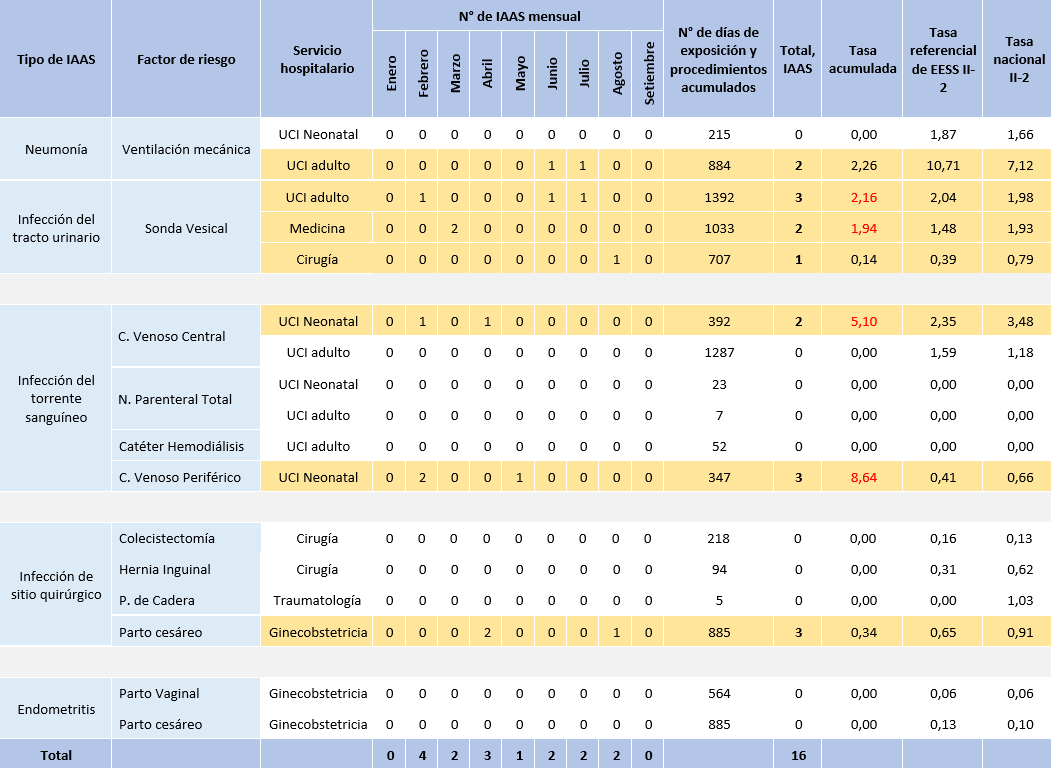 *A Setiembre 2024

En lo que va del año 2024 el Hospital Regional II-2 JAMO – Tumbes ha notificado 16 IAAS distribuidas en los servicios de UCI adulto, UCI neonatal, medicina, cirugía y ginecoobstetricia.
La densidad de incidencia en el servicio de neonatología para infección del torrente sanguíneo por catéter venoso periférico es de 9,8 casos por 1000 días de exposición, que supera en 13 veces el valor nacional, la misma situación ocurre para IAAS por infección del torrente sanguíneo por catéter venoso central (5,56 vs 3,48).

La densidad de incidencia para infección del tracto urinario por sonda vesical en el servicio de medicina (2,17 vs 1,93), e infección del tracto urinario por sonda vesical en UCI (2,33 vs 1,98) superan también los valores nacionales de referencia.

La incidencia acumulada de IAAS por infección de sitio quirúrgico por parto por cesárea no supera el valor nacional referencial (0,39 vs 0,91), al igual que la densidad de incidencia de neumonía por ventilación mecánica (2,42 vs 7,12).

El Hospital Carlos Alberto Cortez Jiménez Essalud - Tumbes, en el mes de julio 2024 ha notificado 01 infección asociada a la atención de salud (IAAS) en el servicio de ginecobstetricia (tabla 2).
La tasa acumulada de IAAS por infección de sitio quirúrgico por parto por cesárea supera el valor nacional referencial (4,55 vs 0,91).
Fuente: Tablas, gráficos y mapas del Sistema de Notificación Epidemiológica online (NOTIWEB) - CDC
SE 49 - 2024
Página 14 | 15
Tabla 2. Densidad de incidencia e incidencia acumulada de Infecciones Asociadas a la Atención de Salud, según factor de riesgo y servicio hospitalario, Hospital Carlos Alberto Cortez Jiménez Essalud - Tumbes, 2024*
*A agosto 2024

El Hospital Carlos Alberto Cortez Jiménez Essalud - Tumbes, de enero a agosto 2024 ha notificado 11 infecciones asociadas a la atención de salud (IAAS) en el servicio de UCI adulto, medicina y ginecobstetricia.
La tasa acumulada de IAAS por neumonía asociado a ventilación mecánica en UCI adulto es de 9,29 casos por 1000 días de exposición, que supera en 10 veces valor nacional referencial (7,12), superando incluso a nivel local a la tasa del hospital José Alfredo Mendoza Olavarría (2,42).

La tasa acumulada de IAAS en medicina por infección del tracto urinario asociado a sonda vesical supera el valor nacional referencial (6,70 vs 1,93). Al igual en el servicio de UCI adulto por infección del tracto urinario asociado a sonda vesical supera el valor nacional referencial (3,32 vs 1,98).

La tasa acumulada de IAAS por infección del torrente sanguíneo asociado a catéter venoso central supera el valor nacional referencial (2,24 vs 1,18).

La tasa acumulada de IAAS por infección de sitio quirúrgico asociado a parto por cesárea supera el valor nacional referencial (0,93 vs 0,91).
Es necesario implementar medidas urgentes que permitan reducir estas incidencias, así como investigar la ocurrencia de brotes, los agentes involucrados y los factores condicionantes.
Fuente: Tablas, gráficos y mapas del Sistema de Notificación Epidemiológica online (NOTIWEB) - CDC
SE 49 - 2024
Página 15 | 15
Te invitamos a revisar la Sala Semanal de Situación de Salud Binacional (Tumbes- El Oro)

Link: https://binacional.shinyapps.io/binacional_peru_ecuador/
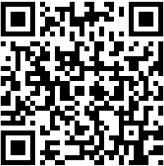 Donde encontrarás información semanal actualizada de la situación de salud de daños priorizados del Cordón Fronterizo 01
Fuente: Tablas, gráficos y mapas del Sistema de Notificación Epidemiológica online (NOTIWEB) - CDC